CZ
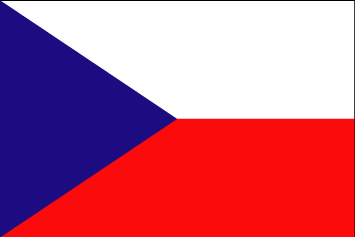 FINÁLE 8.-9. TŘÍDY
KVÍZ
1
2
1
2
1
3
4
3
4
5
6
5
6
2
3
7
8
7
8
9
10
4
5
6
9
10
11
12
11
12
7
8
9
10
13
14
13
14
15
16
15
16
11
12
13
14
15
17
18
17
18
19
20
19
20
16
17
18
19
20
21
21
22
21
22
23
24
23
24
22
23
24
25
26
27
28
25
26
25
26
27
28
27
28
1
2
3
4
5
6
7
8
9
10
11
12
13
14
15
16
17
18
19
20
21
22
23
24
25
26
27
28
Kolikrát se stal ve své hráčské kariéře Ivan Hlinka mistrem světa v hokeji?
ŘEŠENÍ
Třikrát
ZPĚT
2. Kde se narodil Alois Jirásek?
ŘEŠENÍ
V Hronově
ZPĚT
Dostupné z Metodického portálu www.rvp.cz, ISSN: 1802–4785, financovaného z ESF a státního rozpočtu ČR. Provozováno Výzkumným ústavem pedagogickým v Praze.
3. Kde se narodil Ján Jesenský?
ŘEŠENÍ
Ve Vratislavi ve Slezsku
ZPĚT
4. Kde bylo centrum Valdštejnova knížectví?
ŘEŠENÍ
Ve Frýdlantu v Čechách
ZPĚT
5. Jako trenér získal I. Hlinka s reprezentačním týmem historicky první a zároveň zatím i poslední zlatou medaili na ZOH. Kde a kdy?
ŘEŠENÍ
V Naganu v Japonsku v roce 1998
ZPĚT
6. Jak se jmenují jednotlivé díly Jiráskovy románové trilogie věnované husitství?
ŘEŠENÍ
Mezi proudy, Proti všem, Bratrstvo
ZPĚT
7. Ve kterém roce provedl Ján Jesenský první veřejnou pitvu na našem území?
ŘEŠENÍ
V r. 1600
ZPĚT
8. V roce 1625 byl Valdštejn jmenován vrchním velitelem císařských vojsk, jak se nazýval titul, který mu byl císařem udělen ?
ŘEŠENÍ
Generalissimuss
ZPĚT
9. Ivan Hlinka působil jako hráč v kanadsko-americké NHL, ve kterém týmu?
ŘEŠENÍ
Vancouver Canucks
ZPĚT
10. Na motivy cestopisu Václava Šaška z Bířkova  o cestě poselstva Jiřího z Poděbrad ke dvorům evropských panovníků napsal Alois Jirásek knihu, jak se jmenovala?
ŘEŠENÍ
Z Čech až na konec světa
ZPĚT
Dostupné z Metodického portálu www.rvp.cz, ISSN: 1802–4785, financovaného z ESF a státního rozpočtu ČR. Provozováno Výzkumným ústavem pedagogickým v Praze.
11. Jan Jesenský byl pověřen v roce 1617 výkonem vysoké akademické funkce na pražské univerzitě. O jakou funkci šlo?
ŘEŠENÍ
Byl rektorem univerzity
ZPĚT
12. Jaká instituce současné ČR sídlí ve Valdštejnském paláci v Praze?
ŘEŠENÍ
Senát Parlamentu ČR
ZPĚT
13. Jaký hokejový klub byl mateřským klubem Ivana Hlinky?
ŘEŠENÍ
CHZ Litvínov
ZPĚT
14. Jak se jmenoval hlavní hrdina románu A. Jiráska Psohlavci?
ŘEŠENÍ
Jan Sladký Kozina
ZPĚT
15. Za účast na protihabsburském stavovském povstání byl Ján Jesenský popraven 21. 6. 1621 na Staroměstském náměstí spolu s dalšími českými pány. Kolik jich celkem bylo?
ŘEŠENÍ
27
ZPĚT
16. Kde byl zavražděn 
Albrecht
 z Valdštejna?
ŘEŠENÍ
V Chebu
ZPĚT
17. Ve kterém ligovém ročníku se stal Ivan Hlinka nejproduktivnějším hráčem ligy?
ŘEŠENÍ
1974/1975
ZPĚT
18. Alois Jirásek je autorem divadelní hry s pohádkovými motivy a postavami, ve které hraje hlavní roli spor o starou lípu, jak se jmenuje?
ŘEŠENÍ
Lucerna
ZPĚT
19. Kromě působení na pražské univerzitě byl Ján Jesenský rektorem vysokého učení na jedné německé univerzitě. Na které?
ŘEŠENÍ
Ve Wittenbergu
ZPĚT
20. Kdy došlo k vraždě Albrechta z Valdštejna?
ŘEŠENÍ
25. 2. 1634
ZPĚT
21. Kolik gólů vstřelil Ivan Hlinka za reprezentaci Československa?
ŘEŠENÍ
132
ZPĚT
22. V nově vzniklé Československé republice se zapojil A. Jirásek i do politiky, v jaké funkci?
ŘEŠENÍ
Senátor
ZPĚT
23. Jaké národnosti po otci byl Ján Jesenský?
ŘEŠENÍ
Po otci Slovák
ZPĚT
24. Který významný německý romantický spisovatel se nechal inspirovat Valdštejnovým životem a napsal o něm trilogii Wallenstein?
ŘEŠENÍ
Friedrich Schiller
ZPĚT
25. Ve kterém roce byl Ivan Hlinka uveden do hokejové síně slávy IIHF?
ŘEŠENÍ
2002
ZPĚT
26. Která kniha A. Jiráska je nejvíce vydávanou autorovou a zároveň obecně nejznámější knihou?
ŘEŠENÍ
Staré pověsti české
ZPĚT
27. Po Jesseniovi je  v současnosti pojmenován rychlík Eurocity EC 174/5. Jaká města spojuje?
ŘEŠENÍ
Hamburg a Budapešť
ZPĚT
28. Na sklonku svého života trpěl Valdštejn záchvaty bolesti a demence, které způsobila nemoc, v té době zvaná „uherská“. Jak se této nemoci říká odborně dnes?
ŘEŠENÍ
Příjice, syfilis
ZPĚT